9. Natural killer cells, their characteristics and function. Interferons.
10. HLA system  (classes, polymorphism, typing).
11. Binding of peptides to MHC. Antigen presentation (function, purpose).
12. T-lymphocytes, ontogenesis, selection, surface markers,      subpopulations, functions).
13. Th1 based immune reaction.
14. Th2 based immune reaction.
15. Tc based immune reaction.
16. Physiological mechanisms of regulation of the immune system.Cytokines (classification according to the function).
NK cellsInterferons
NK cells
lymphoid cells which belon to innate immunity 
 kill cells which have abnormally low MHCgpI expression    (some tumor and virus infected cells) 

 have similar cytotoxic mechanisms as Tc
 NK cells activators - IFNa, IFNb
NK cells receptors
Activating receptors  
Some surface lectins 
Fc receptor CD16
 
Inhibitory receptors  - recognize MHC gpI	
Imunoglobulin family - KIR (killer cell immunoglobulin
                                                                     like receptors)
C-type lektin family - eg CD94/NKG2
ADCC (antibody-dependent cellular cytotoxicity)
NK cells express CD16 which recognize Fc  part of IgG antibodies attached to the surface of a cell, this leads to the activation of NK cell cytotoxic mechanisms
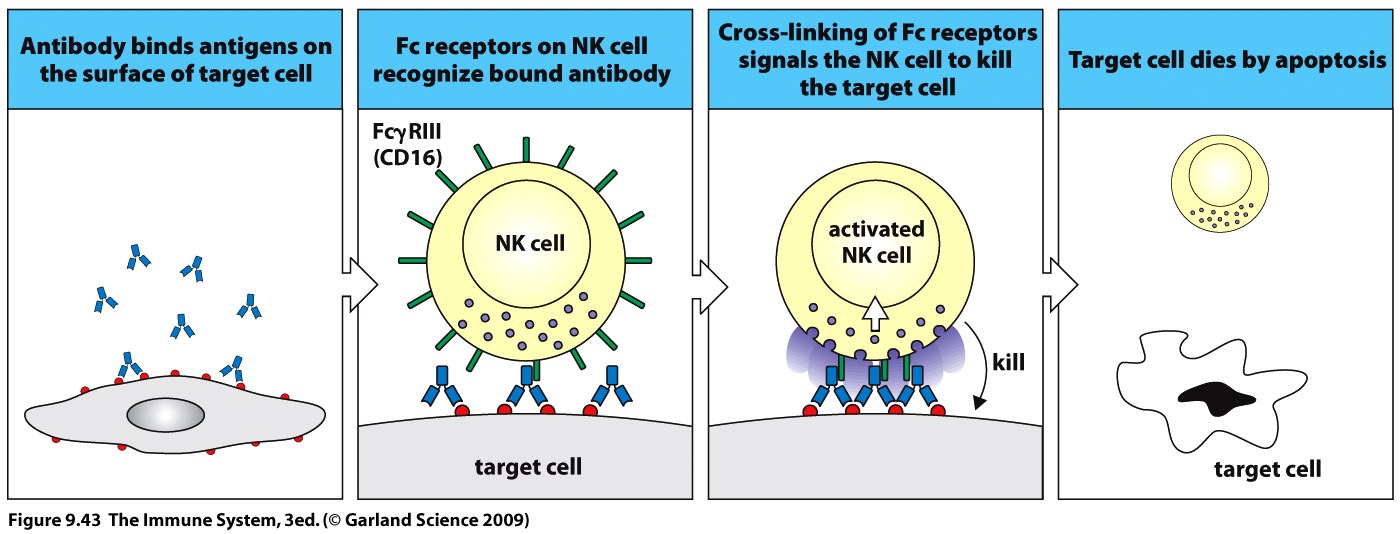 NK cell cytotoxic mechanisms
Cytotoxic granules (perforins and granzymes)  

Fas ligand

TNFa 
https://www.youtube.com/watch?v=HNP1EAYLhOs
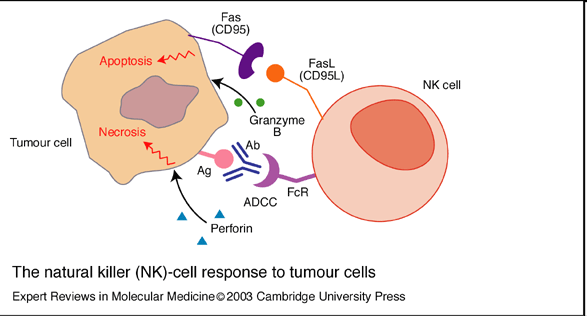 Interferons
IFNa - produced by virus infected lymphocytes, monocytes and macrophages

IFNb - produced by virus-infected fibroblasts and epithelial cells

IFNa and IFNb - bind to receptors on the surface of infected and healthy cells and induce in them an antiviral state (synthesis of enzymes that block viral replication in the cell); NK activation, ↑ HLA I expression 
IFNg - produced by TH1 cells, regulatory function, activates macrophages (NO synthase, NADPH oxidase), ↑HLA expression
Interferons
HLA system (MHC glycoproteins)
MHC glycoproteins class I (Major histocompatibility complex)
MHCgpI present peptide fragments from itracellular proteins (which are produced by cell, including viral peptides if are present) on the cell surface for cytotoxic T lymphocytes ( CD8+) 
Expressed on all nucleated cells 
3 isotypes of classical MHC gp. (HLA - A,-B,-C) 
3 isotypes non-classical MHC gp. (HLA - E,-F,-G; molecule CD1)
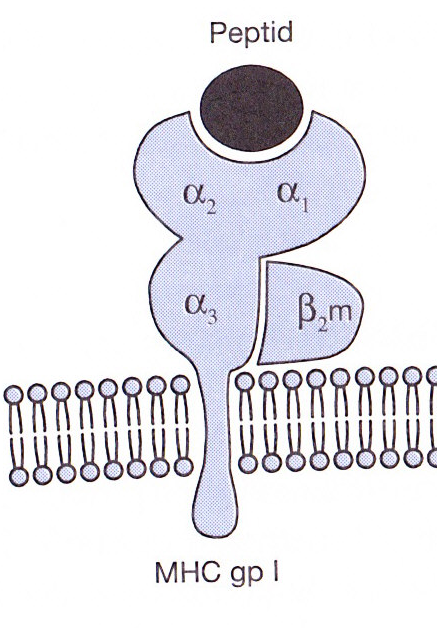 MHC gp I structure
MHC gp class I consists of transmembrane chain  a and associated b2microglobulin 

a1, a2 - binding site for peptides

Peptide binding is necessary for a stable conformation of MHC gp
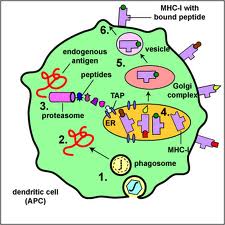 MHC class I  presentationendogenous pathway
MHC class I binds peptides long  8 - 10 amino acids
Certain MHC gp molecule binds peptides sharing identical structural features - binding motif

 The binding of endogenous peptides in the endoplasmic reticulum during biosynthesis of MHC class I protein

Peptides are produced from intracellular proteins degradated by the proteasome
	https://www.youtube.com/watch?v=hzET2XMMW28
Non-classical MHC gp I
HLA - E,-F,-G; CD1 molecules 
Structurally similar to classical MHC gp 
Less polymorphic 
Expressed only on some cells 
They specialize in binding of specific ligands
Non-classical MHC gp I
HLA-E and HLA-G - expressed on the trophoblast cells 
Complexes of HLA-E and HLA-G with peptides are recognized by NK cells inhibitory receptors and contribute to the tolerance of the fetus in utero
MHC glycoproteins class II
MHC gpII present peptide fragments from extracellular proteins on the cell surface for helper T lymphocytes (CD4+) 
Expressed on the Antigen presenting cell APC (dendritic cells, monocytes, macrophages, B lymphocytes) 
3 isotypes of MHC gpII (DR, DQ, DP)
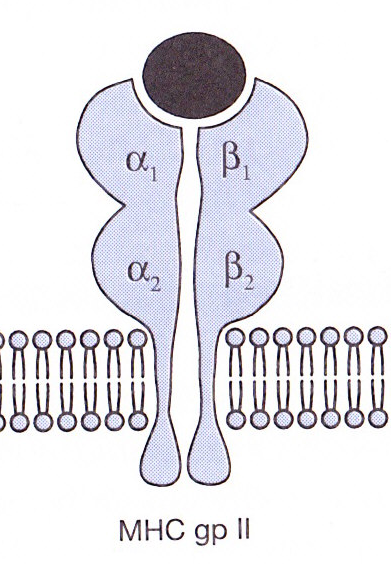 MHC gp II structure
MHC gp II consist of 2 associated transmembrane chains a and b

a1, b1 - binding site for peptide 
Peptide binding is necessary for a stable coformation of MHC gp and ensure its long presentation on the cell surface
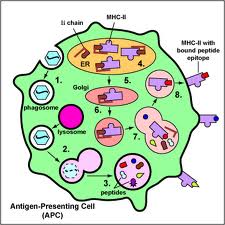 MHC class II presentation
MHC class II binds peptides long  15 - 35 amino acids 

Certain MHC gp molecule binds peptides sharing identical structural features –binding motif 

Invariant chain blocks the binding site for the peptide

 The antigenic peptides are derived from extracellular proteins

 Exogenous peptides binds to MHC class II in the endosome

https://www.youtube.com/watch?v=8krIaGVR6Gk
MHC glycoproteins polymorphism
HLA complex is located on chromosome 6 
For MHC gp is typical high polymorphism (hundreds of different alelic forms of isotypes) 
Codominant inheritance of alelic forms
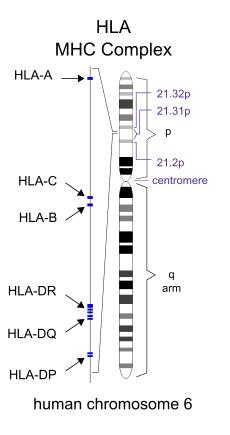 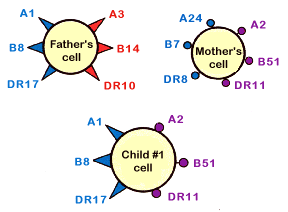 MHC glycoproteins polymorphism
Increases resistance to disease

Causes complications in the organ transplantation

Association of certain alleles with autoimmune diseases and increased susceptibility to infections
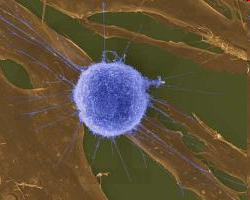 T cells
T cells
Cellular component of antigen-specific mechanisms

Regulation of immune processes and destruction of virus-infected cells or tumor cells 

Several subsets of T lymphocytes (TH1, TH2, Treg, TC…)


TCR recognize peptide-MHC complex

T cell are activated by APC
T cell development
T cells originate in bone marrow and then migrate to the thymus where they mature (ab T lymphocytes), the final differentiation is after the activation by antigen processed and presented by APC 


T cells are stimulated after activation to proliferate and differentiate into effector cells  and memory cells

gd T cells can develop outside the thymus (the minority population)
T cell development
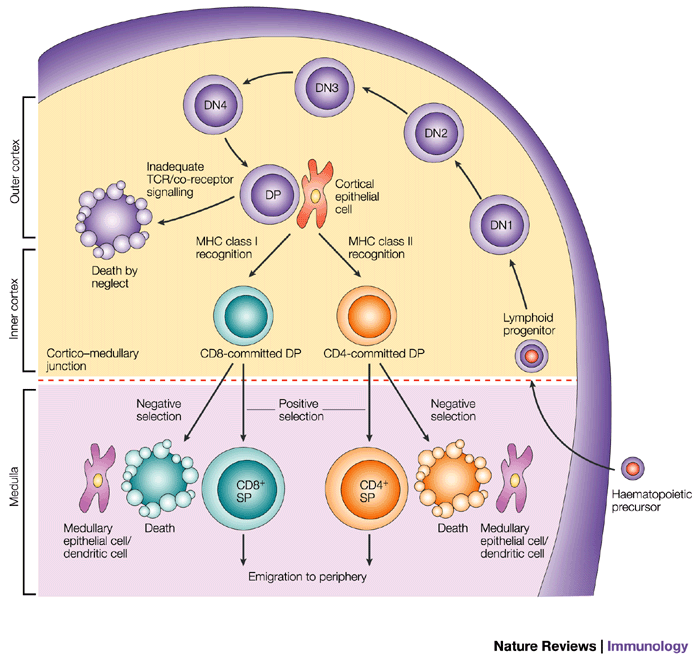 Pluripotent hematopoietic stem cells 

Lymphoid progenitors - are coming from the bone marrow                                      to the thymus 
Pro-thymocytes – double negative T cells - begin to rearrange TCRb genes, express on their surface                           pre-TCR (Composed of b chain, pre-TCRa and CD3 complex),                           then begin TCRa genes rearrangement 
 Cortical thymocytes – double positive T cells - express on their surface TCR and CD4 and CD8                                   co-receptor (double positive T lymphocyte),                                  T cell selection 
Medullary thymocytes - single positive T cells - retain the expression of CD4 or CD8, then migrate                                                                                to the secondary lymphoid organs 
Mature T cells (Medullary thymocytes) leave the thymus and migrate to secondary lymphoid organs
T cell selection
Positive selection - the elimination of cells with dysfunctional TCR,  thymocytes that recognize MHC gp with low affinity are positively selected, then maintain the expression of CD4 or CD8 (depending which class of MHC gp binds to the TCR). 

Negative selection - the elimination of autoreactive cells, which strongly bind MHCgp with normal peptides (autoantigens) which are expressed on the surface of thymic cells 
98% of pro-thymocytes in the thymus during its development dies 

https://www.youtube.com/watch?v=9E_UxnC_L2o
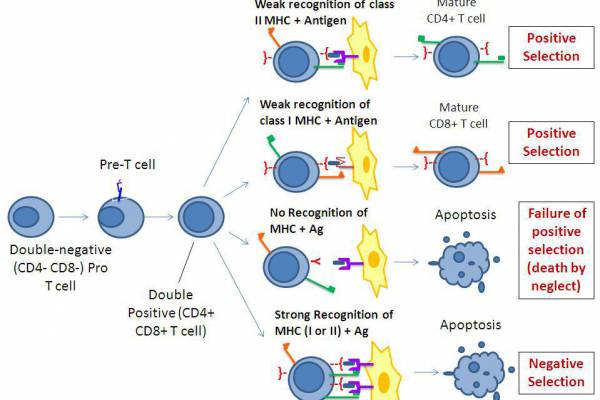 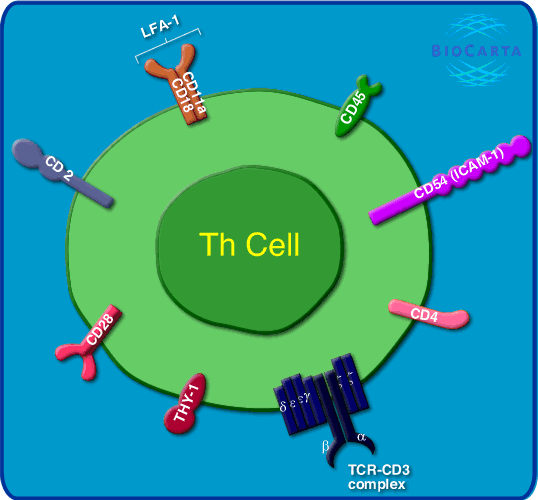 T cell surface markers
TCR - recognizes Ag peptide bound to MHC molecule 

CD3 - TCR component, participates in signal transduction 

CD4 or CD8 - co-receptors, bind to MHC gp 

CD28 - costimulatory receptor, binds to CD80, CD86 on APC

CTLA-4 (CD152) - inhibitory receptor, binds to CD80, CD86
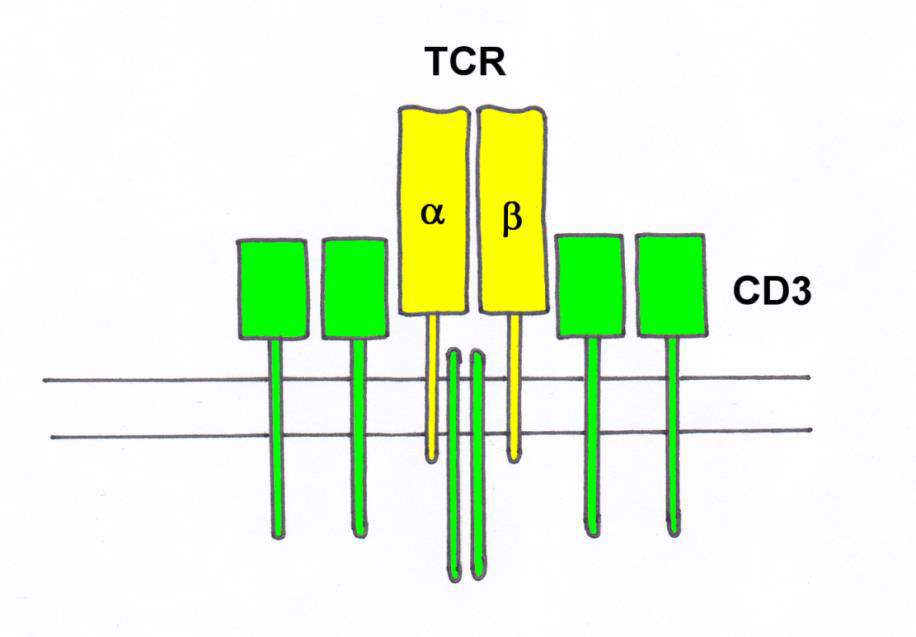 TCR
TCR (T cell receptor) is heterodimer consisting of a and b (g,d) chains

associated with CD3 complex, which is necessary for signal transduction   

N-terminal parts of a and b (g,d) chains form the binding site for Ag
T cell subpopulations
ab T lymphocytes - have TCRab, major type (95-98%), need thymus for development, recognize peptide antigens in the complex with MHC gp 

gd T lymphocytes - (2-5%) may develop outside the thymus, some are able to recognize native Ag, apply in defense of the skin and mucous membranes
ab CD4+ T cells
Precursors of helper T cells (TH), TH differentiate  to several subtypes, which secret different cytokines 
TH1 - IL-2, IFNg; macrophages activation
TH2 - IL-4, IL-5, IL-6, IL-10; protection against extracellular parasites 
TH17 - IL-17; proinflammatory, participation autoimmune diseases
Tfh - (follicular helper T cells); B cells assistance 
Treg – (regulatory T cells) suppress the activity of others T cells, especially autoreactive T cells; produce IL-10 and TGFb regulatory T cells arise in the thymus from a part of autoreactive lymphocytes
ab CD8+ T cells
Precursors of cytotoxic T cells (TC)

TC – recognize and destroy cells infected with viruses or the cells infected with other intracellular parasites and some cancer cells
T cell activation
T cell are activated by APC (DC, monocyte, macrophage, B cell)
TCR recognize peptide-MHC complex 
TCR cooperate with coreceptors CD4 (binds to MHC gp II) or CD8 (binds to MHC gp I)
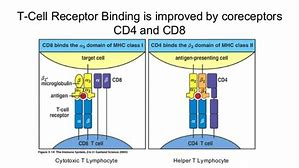 T cell activation
Signal:  TCR – MHC gp I / II +Ag peptid (APC)
Co-stimulatory signal: CD 28 (T lymphocyte) – CD 80, CD 86 (APC)
(Without costimulation the T cell becomes anergic )
Activation via TCR and CD28 results in proliferation and differentiation in effector or memory cells
https://www.youtube.com/watch?v=JPh9P1aEfMI
Th1 and Th2 based immune reaction
http://www.youtube.com/watch?v=iVMIZy-Y3f8
TH1  based immune reaction
TH1 cell function is the defense against intracellular parasites
TH1 cells cooperate with macrophages and support the differentiation of cytotoxic T lymphocytes

Macrophages and dendritic cells stimulated by some micro-organisms produce IL-12
A TH precursor that recognizes an infected macrophage and receives signals via TCR, CD28 and the IL-12 receptor proliferates and differentiates into effector TH1 cells
TH1 cells produce IFNg and IL-2
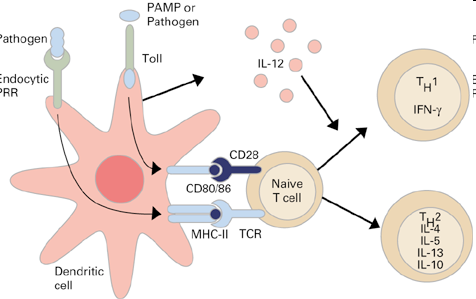 TH1  based immune reaction
IFNg activates macrophages (↑ antigen presentation and lysosomal activity, activates inducible NO synthase)

IL-2 is essential for the proliferation and differentiation of T lymphocytes

Activated macrophages produce cytokines (IL-1, TNF ...) that stimulate T cells and stimulate local inflammation to suppress infection

Interaction of TH1 cells and macrophages is a fundamental mechanism of delayed-type hypersensitivity (DTH; hypersensitivity rection type IV)
29. Th2 based immune reaction
Th2 based immune reaction
The basic function of TH2 cells is protection against extracellular parasites

TH2 cells cooperate with basophils, mast cells and eosinophils

TH2 cells helps B lymphocytes in IgE production

TH precursor, which recognize antigen on APC and receives signals via TCR, CD28, IL-4 receptor and IL-2 receptor proliferates and differentiates in effector TH2

Th2 produces IL-4, IL-5, IL-6, IL-10
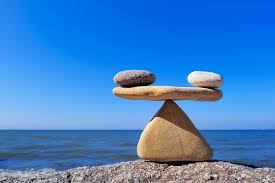 Mutual regulation of activities TH1versus TH2
Whether the TH precursor cell will develop into TH1 or TH2 decides cytokine ratio of IL-12 and IL-4 
IL-12 is produced by macrophages and dendritic cells stimulated by certain microorganisms
IL-4 is produced by activated basophils, mast cells and TH2 cells
TH1 cytokines (mainly IFNg) inhibit the development of TH2 and stimulate the development of TH1 (IL-2 stimulates also TH2)

Cytokines produced by TH2 (IL-4, IL-10) inhibit the development of TH1 and stimulate the development of TH2
Tfh – B cell assistance
Tfh – B cell assistance
The Tfh cells promotes B cell maturation, the help is mediated by cytokines (IL-21, IL-4…) and direct intracellular contact (CD40L)

The TH precursor, which receives from APC signals through the TCR, CD 28 and receives a signal from the B cell via the ICOS molecule, then differentiates in the Tfh cell

For stimulation of B cells, there is usually a need for cooperation between APC → Tfh cell → B lymphocyte

In the case of the minimal model, it is sufficient cooperation between Tfh cell and B lymphocyte
Tfh – B cell assistance
Specific direct help for B cells:
The Tfh cell helps to B cells stimulated with the same Ag
 Tfh cell needs for the cytokine secretion signal via TCR  (B cells must present the appropriate Ag peptide - HLA II that recognizes the TCR; signal via costimulatory CD28 receptor is no longer required)

Interaction between CD40 (B lymphocyte) and CD40L (Tfh cell) is essential for initiation of somatic mutations, isotype  switching, and memory cells formation
Tfh – B cell assistance
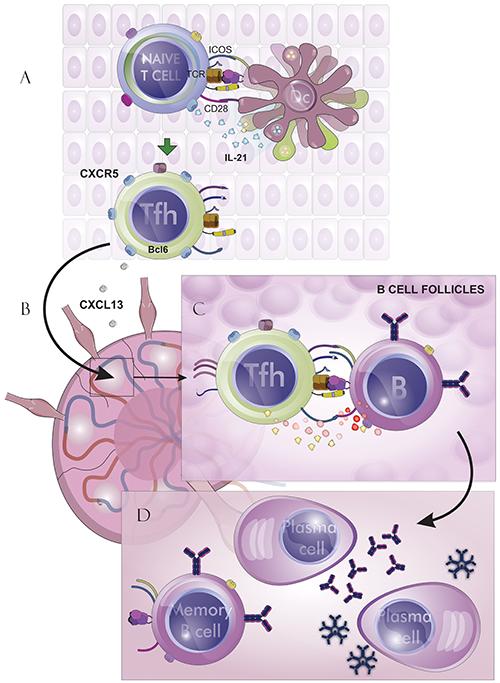 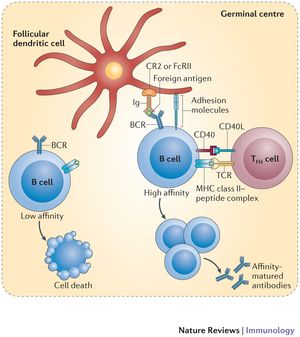 30. Tc based immune reaction
Cytotoxic T cells activation
TC recognize cells infected with viruses or other intracellular parasites, and some tumor cells 

Professional APC are dendritic cells or macrophages that are infected with virus, or phagocyted antigens from dead, infected, tumor or stressed cells

In order APC could activate the TC precursor, APC must be stimulated by contact with TH1 cell via CD 40, then the dendritic cell begins to express CD 80, CD86 and secrete cytokines (IL-1, IL-12); IFNg increase expression of HLA molecul = change of resting APC in activated
Cytotoxic T cells activation
TC  precursor which recognizes a peptide-MHC gpI complex on the surface of APC via TCR and receives signals via CD 28 proliferates and differentiates to clone mature effector cytotoxic cells (CTL)

For full TC activation  is necessary IL-12 and IL-2
CTL are spread by bloodstream into tissues; for activation of  cytotoxic mechanisms is sufficient signal via TCR
CTL effector functions
Cytotoxic granules containing perforin, granzymes and granulysin

Fas ligand (FasL) - which binds to the apoptotic receptor Fas (CD95) presented on the surface of many different cells (also on the surface of TC) 

TNFb 

Activation of effector mechanismus leads to apoptotic death of the target cell. 
https://www.youtube.com/watch?v=WdCiaIS2LV4
https://www.youtube.com/watch?v=iQoY4RprTxo
CTL effector functions
https://www.youtube.com/watch?v=Va1jaBGwoT8
Physiological mechanisms of regulation of the immune system
Regulation by antigen
Induce immune response and extinction

Affinity maturation of B lymphocytes 
Maintaining immunological memory

Antigenic competition  
Threshold density of the complexes HLA II- Ag on APC
Regulation by antibodies
Antibodies compete with the BCR for antigen (negative regulator of B cell stimulation) 
IgG immune complexes bind to the BCR and FcR on B cells → blocking of B cell activation 

Regulation via idiotypic network
Regulation by cytokines and cellular contact
Interaction APC - T lymphocyte 
Interaction TH1 – macrophages
Interaction Tfh - B lymphocytes 
Mutual regulation of activity TH1 versus TH2 
Development of leukocyte subpopulations
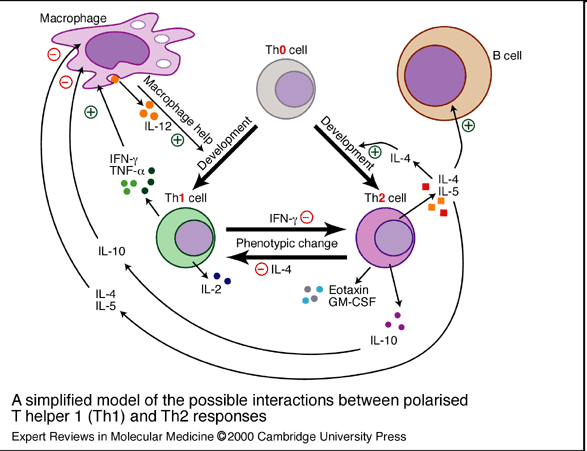 Negative regulation of effector cells
CTLA-4 - T cell inhibitory receptor, binds ligands CD80 and CD86

Self-destruction interaction of the apoptotic receptor Fas with ligand FasL on the surface of activated T cells

nhibitory receptors of NK cells
Suppression mediated by T cells
Clonal elimination or anergy of T lymphocytes after contact with antigen on the surface of other cells than APC

Regulatory T cells (Treg, Tr1, Th3 - CD 4+) help to maintain tolerance to autoantigens; produce TGF, IL-10
Factors influencing the outcome of the immune response
The same antigen can induce an active immune response or an active state of tolerance, the result of response depends on many factors:
State of the immune system

Properties of antigen 
Dose of antigen

Route of antigen administration
Cytokines (Tissue hormones)
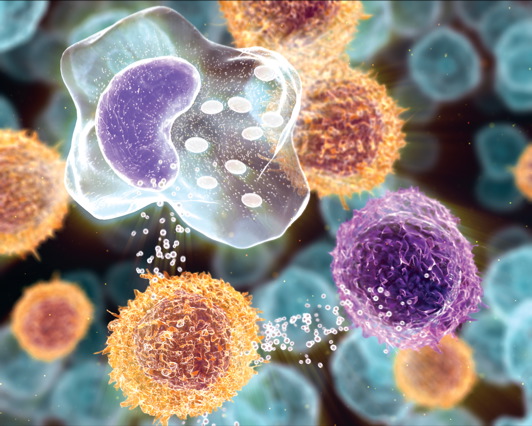 Cytokines
Regulatory proteins and glycoproteins produced by leukocytes and other cells

Are known as interleukins (IL-1…IL-38)(except: TNF, lymphotoxin, TGF, interferons, CSF and growth factors)  
Essential regulators of the immune system

Apply also in angiogenesis, tissue regeneration, carcinogenesis, treatment of many brain functions, embryonic development ...
Cytokines
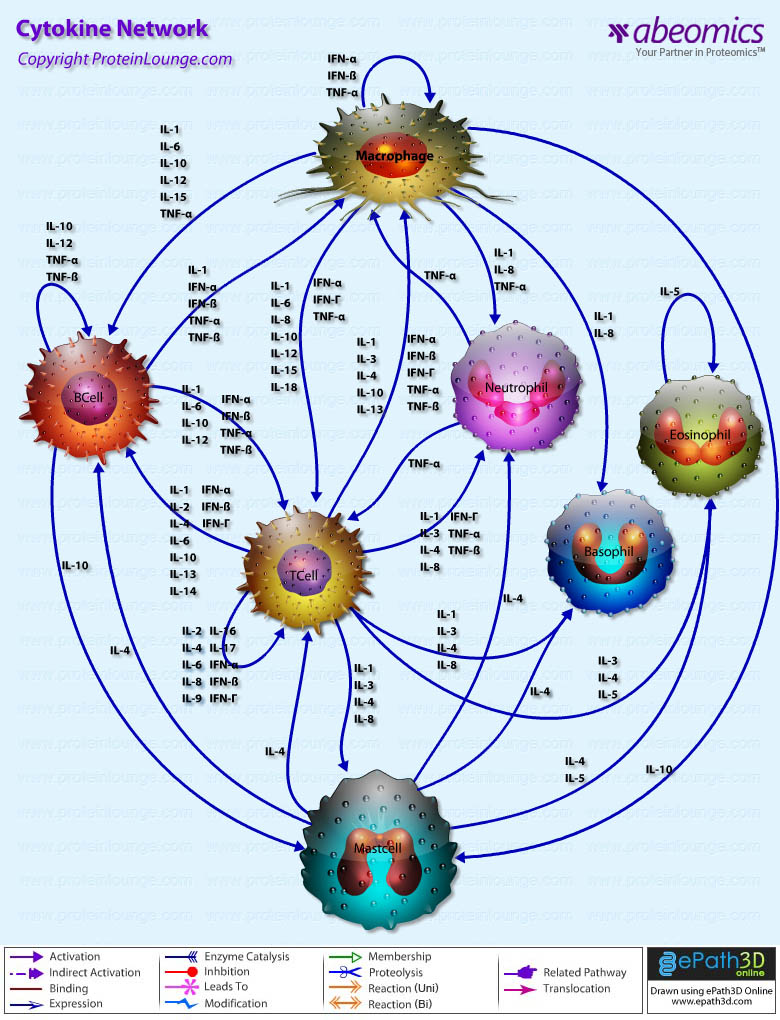 Effects of cytokines	- autocrine                          	- paracrine 			- endocrine

Cytokines - secreted               - membrane (CD 80, CD86, CD40L, FasL ..)
Overview of the most important cytokines
MF – macrophages; M – monocytes; N – neutrophils; DC – dendritic cells; NK – natural killers; L – lymphocytes; B – B cell; T – T cell
Clasification of cytokines by functions
Proinflammatory cytokines (IL-1, IL-6,IL- 8,IL- 12,IL- 18, TNF)

Antiinflammatory cytokines (IL-4, IL-10, TGF)

Cytokines with the activity of hematopoietic cells growth factor  (IL-2, 3, 4, 5, 6, 7, 9, 11, 14, 15, CSF, SCF, LIF, EPO) 

Cytokines applying in TH2 humoral immunity (IL-4, 5, 9, 13) 

Cytokines applying in the cell-mediated immunity TH1    (IL-2, 12, IFN, GM-CSF, lymphotoxin) 

Cytokines with anti-viral effect (IFN-, IFN-, IFN- )
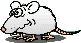 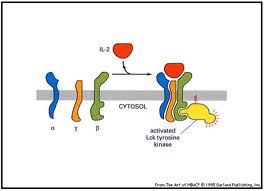 Cytokine receptors
Consist of 2 or 3 subunits 

One subunit binds cytokine, other are associated with cytoplasmic signaling molecules (protein kinases) 

Signaling subunit is shared by several different cytokine receptors - called receptor family 
Signaling through these receptors may lead to proliferation, differentiation, activation of effector mechanisms or blocking the cell cycle and induction of apoptosis
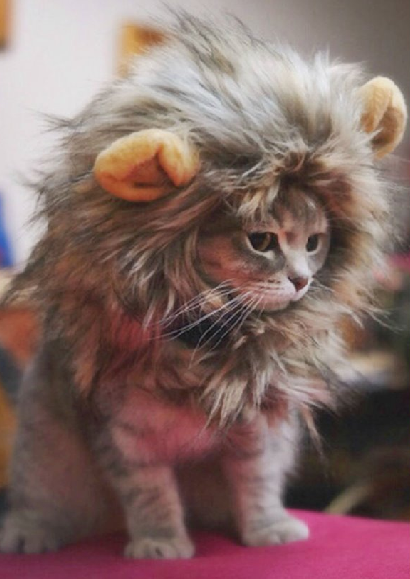 Thank you for your attention